Timespot WP6: System integration and demonstrator tests
A. Cardini / INFN Cagliari
1/12/17
Timespot WP6
1
Dalla proposta
WP6 Activity: 
Radiation hardness characterization at device and system level
Assembly of system components 
Project finalization and tests at system level 
Design, implementation and execution of final demonstrator test
Test beam management 
Data analysis of experimental results
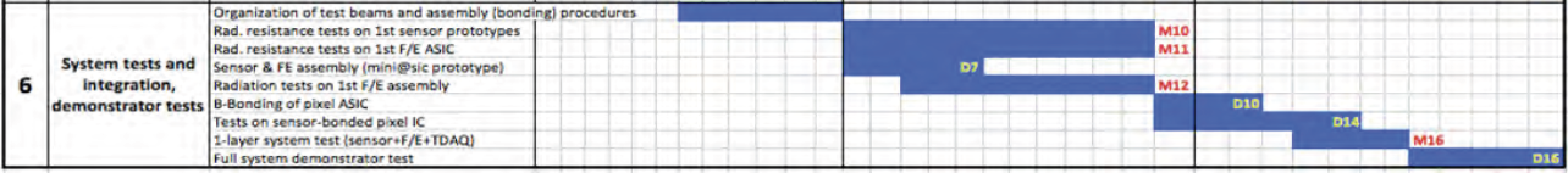 1/12/17
Timespot WP6
2
Radiation Test
Andranno testati: sensore, elettronica, assembly (, full system?)

X-Ray facilities: Genova, Cagliari, CERN

Proton/ion beams: CERN, Catania, Legnaro, Trento, PSI, …

Neutrons: Casaccia, LENA PV, Ljubljana, …

Molti di questi test vanno programmati con largo anticipo!
1/12/17
Timespot WP6
3
Radiation Test
X-ray facility  in Cagliari
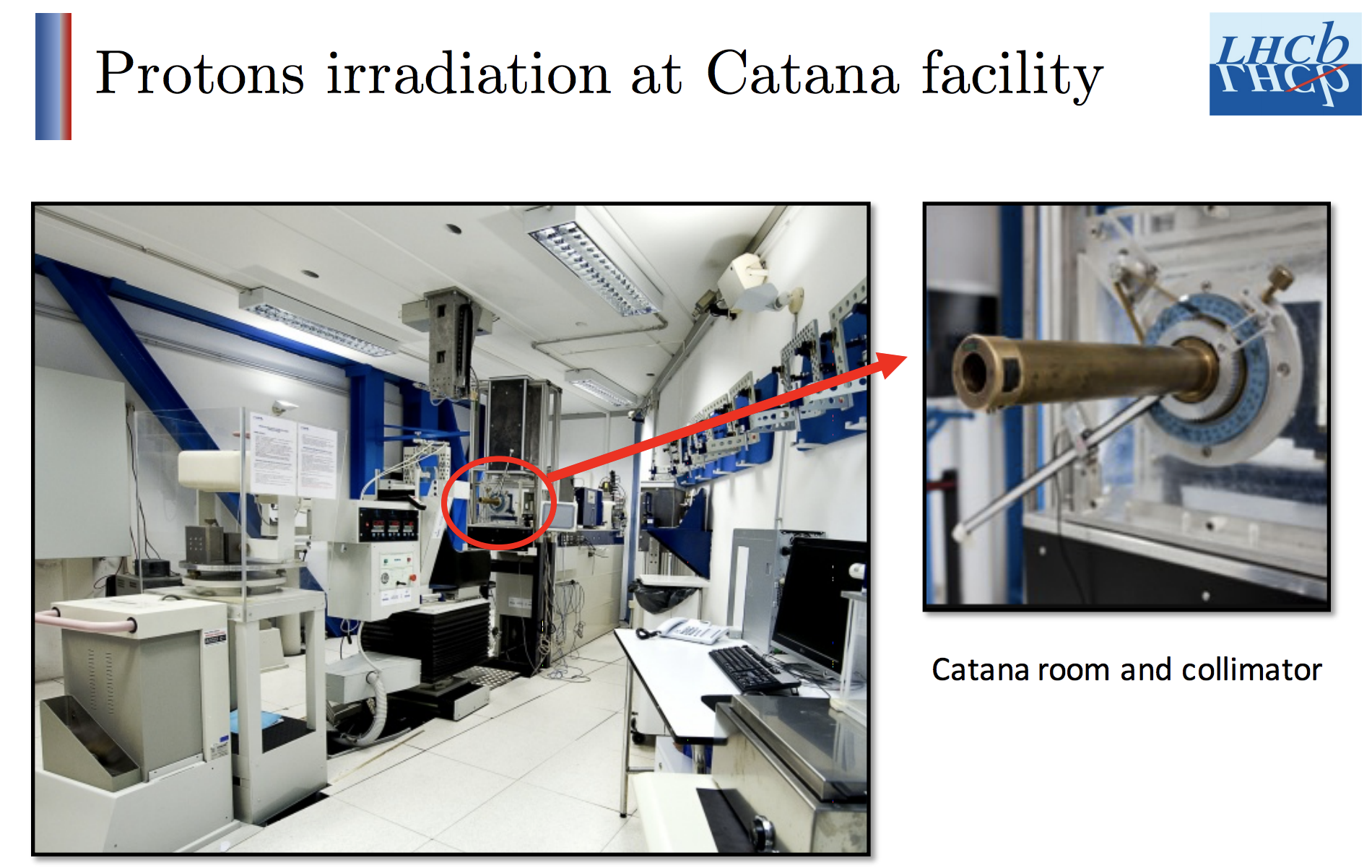 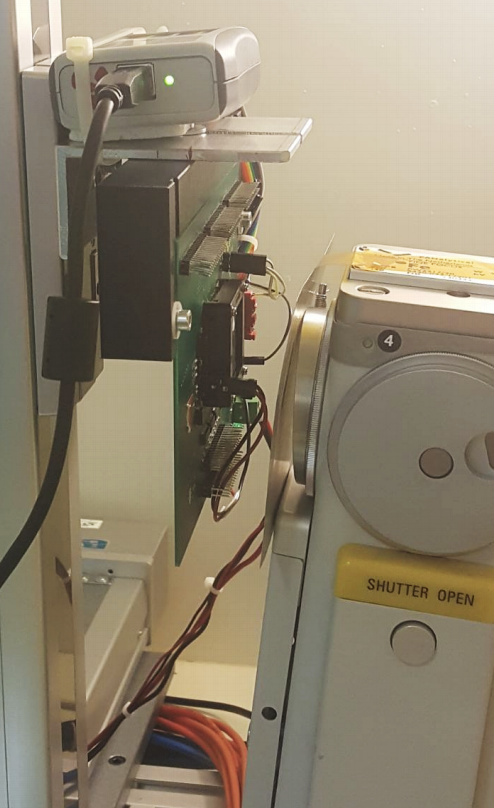 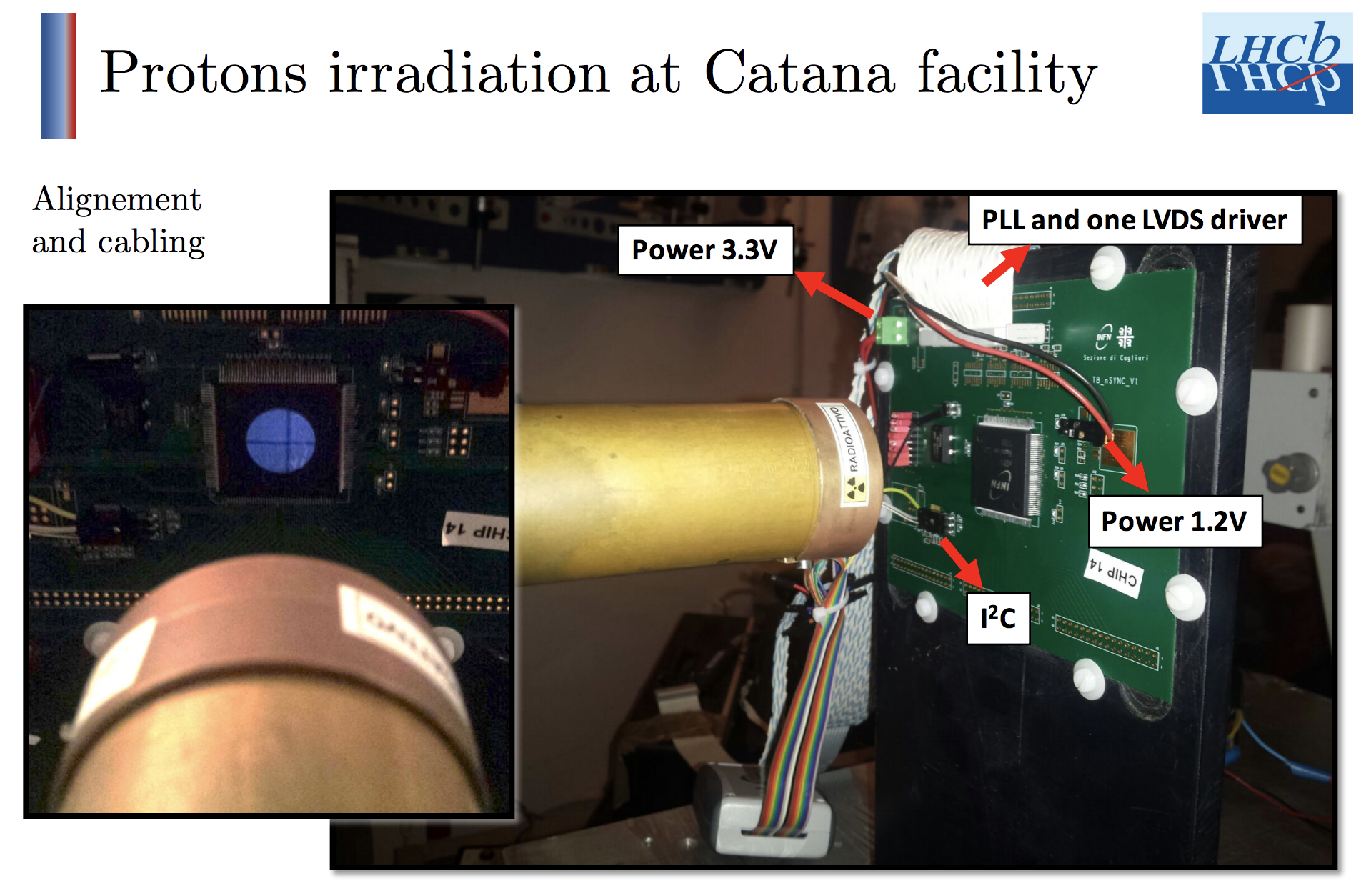 1/12/17
Timespot WP6
4
Assembly
Montaggio di sensori e relativa elettronica

Tecniche di bonding
Bump-bonding (IZM, …)
…

  Ben note agli esperti
  Andranno ben programmate
1/12/17
Timespot WP6
5
Common Tests
(Misure sui sensori  singole RU)

(Misure su FEE  singole RU)

Misure su assembly
Misure dirette di timing con laser ~ps, misure di efficienza con MIP

Mentre ogni gruppo è ben equipaggiato per le misure specifiche “standalone”, andrà sviluppata qualche common tool per caratterizzazioni specifiche, ad ex. per la misura della time resolution a ~10ps
1/12/17
Timespot WP6
6
Final System Integration & Test
Il test finale è un test beam

L’integrazione finale verrà fatta in un singolo laboratorio

LHCb ci ha offerto la possibilità di andare nella sua facility di test alla SPS North Area, dove è disponibile un telescopio a strip/pixel, infrastrutture di vario tipo (moving table, power, cooling, network, …)

Purtroppo durante LS2 (2019+2020) SPS è OFF!

Abbiamo esperienza passata su πM1 @PSI, ma:
Vanno ristabiliti i contatti
Va capito che facilities potremmo utilizzare in loco e che supporto si avrebbe dal laboratorio

Altri possibili fasci di particelle utilizzabili a Catania, Legnaro, Trento, BTF-LNF, …, ognuno con le sue caratteristiche (particelle, energia, rate, beam size…)

Sarà molto utile poter utilizzare un laboratorio con infrastruttura (trigger, tracker, …) già esistente
1/12/17
Timespot WP6
7
LHCb Test Facility at CERN SPS
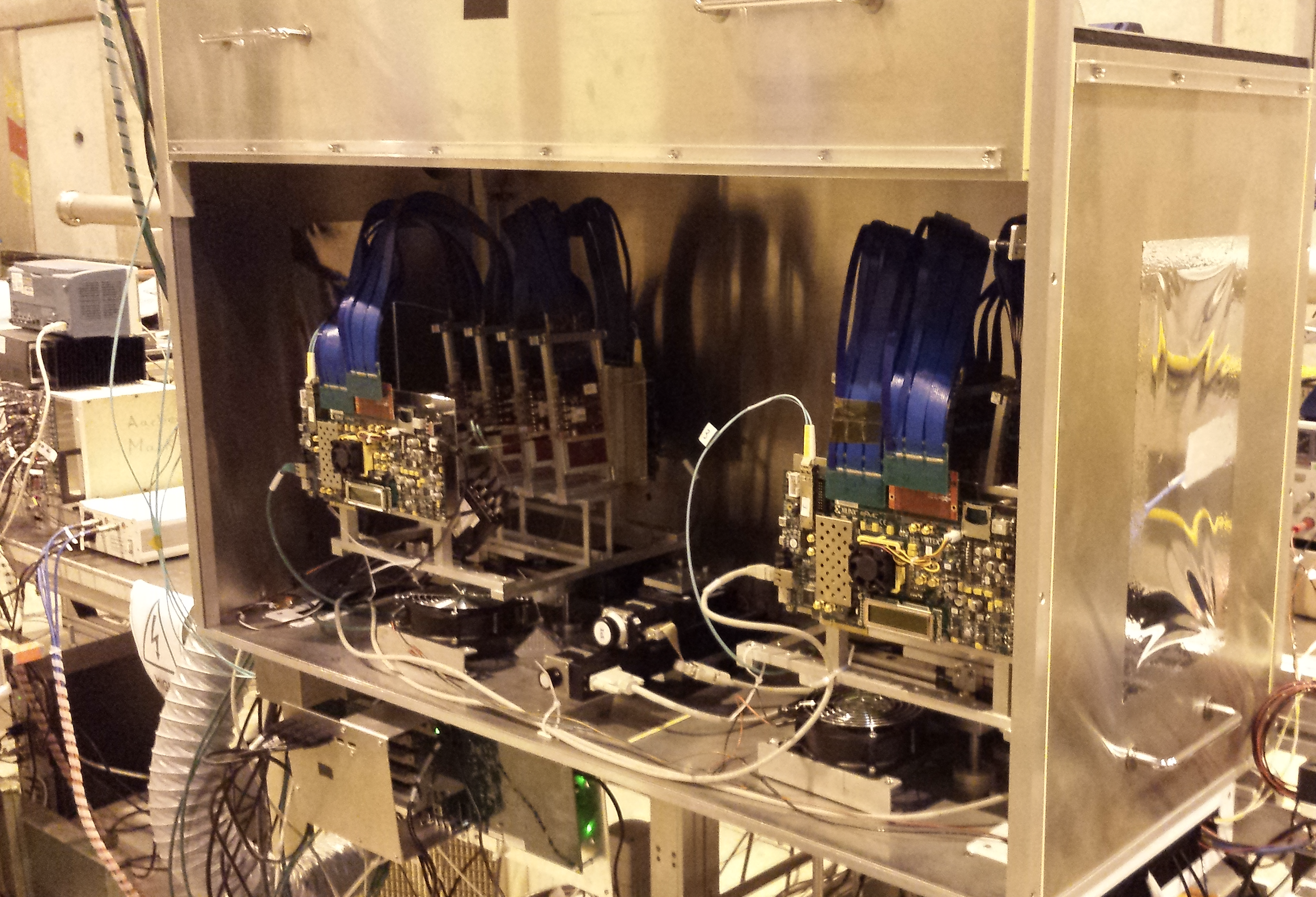 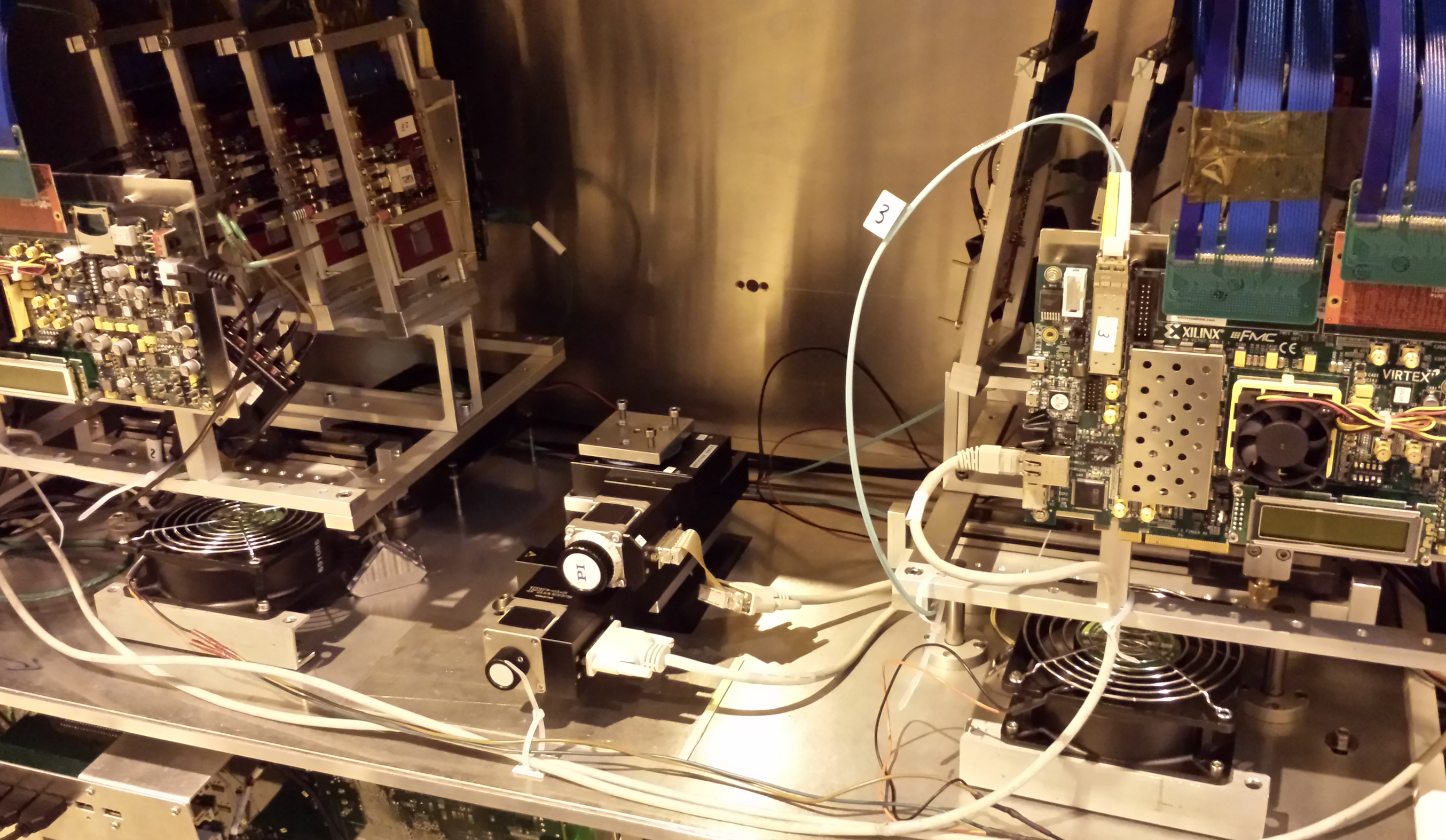 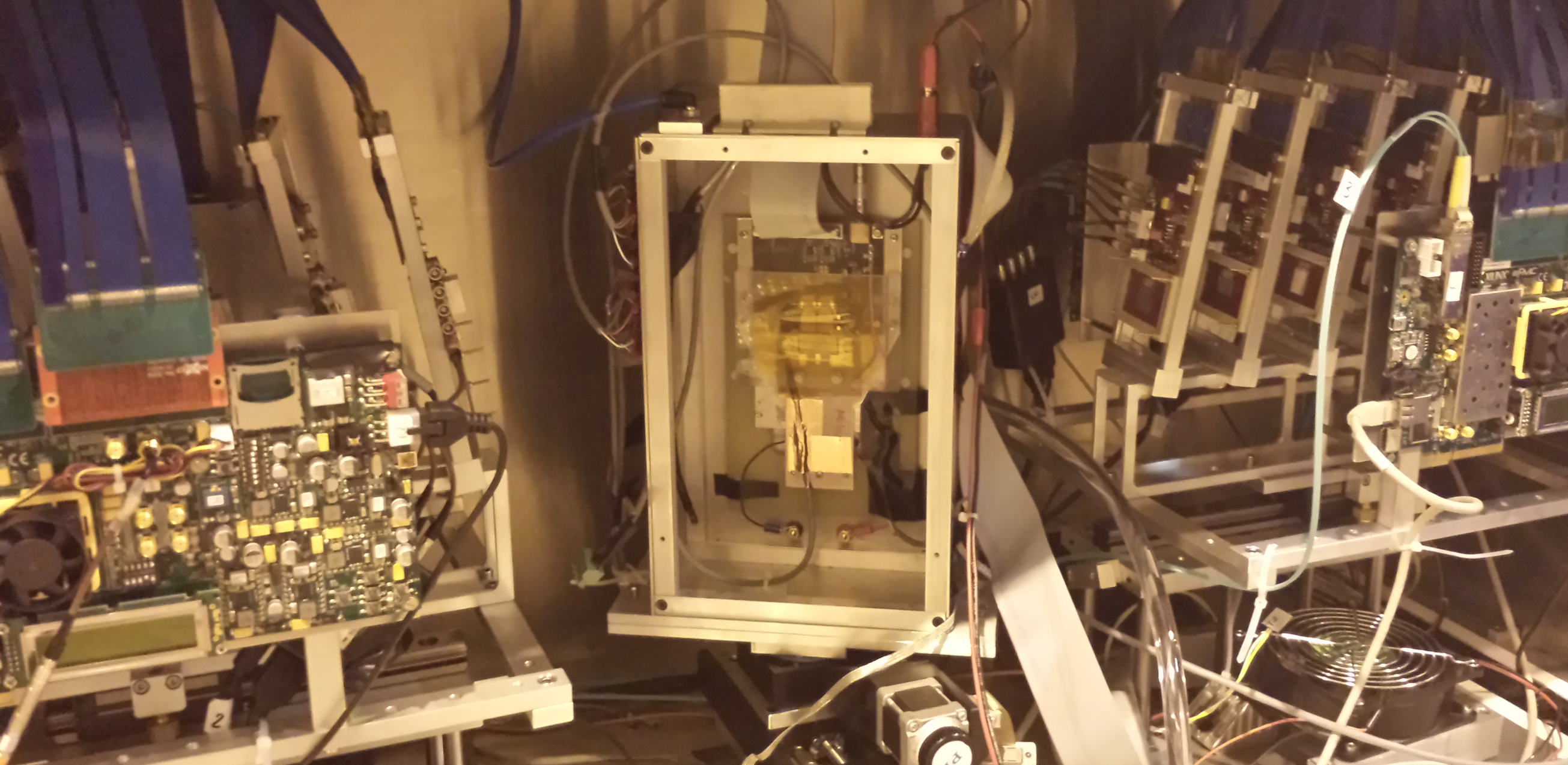 1/12/17
Timespot WP6
8
In conclusione
2018: va organizzato il bonding, i radiation test dei componenti, i successivi test (beam) dell’assembly prototipo 

Vanno realizzati tool ottimizzati di test per gli assembly

I test beam e radiation tests, vanno programmati con largo anticipo (6m – 1y)

Non ci sono deliverables di WP6 nel 2018: il primo deliverable è D7 (“Characterization of Sensor+Front-end assembly mini@sic prototype”, maggio 2019)

Il bonding del sensore+chip finale, la sua integrazione col R/O e il full system test sono previsti solo per l’ultimo anno
1/12/17
Timespot WP6
9